Терема Піфагора
Нехай зруйнується століть перепона,
Нехай на мить затремтять віки.
Ми знаємо його – Піфагор навколо
Він бога творіння, він символ науки.
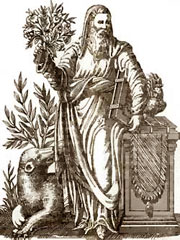 Розв’яжи трикутник!
а
с


Прийшов, побачив, переміг!
Прийшов, побачив, переміг!
1
2
3
4
5
6
7
8
9
10
11
12
13
14
15
16
17
18
19
20
21
22
23
24
25
Геометричний кросворд
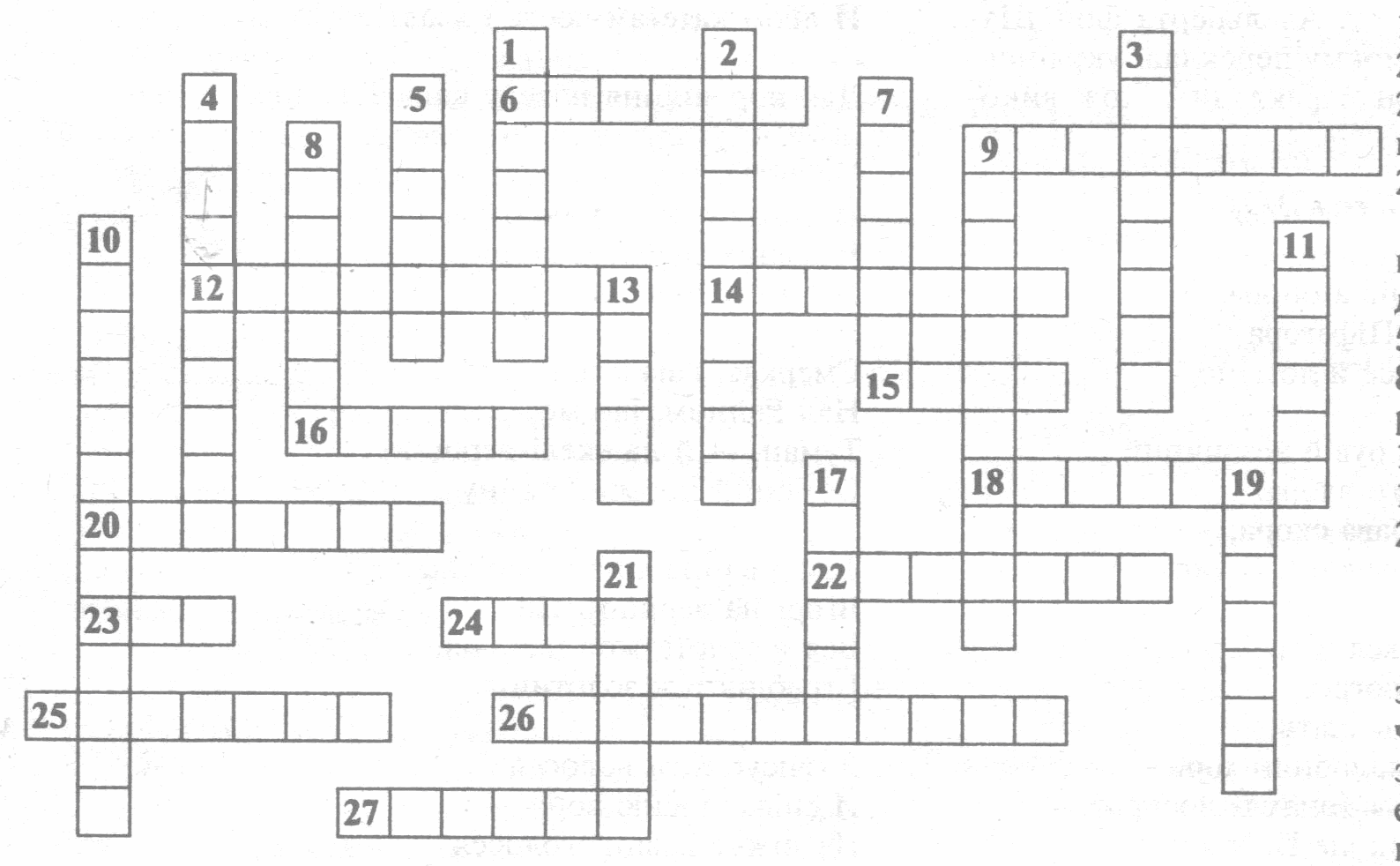 30 см
Хто швидше зафарбує
ВІТАЄМО ПЕРЕМОЖЦІВ!
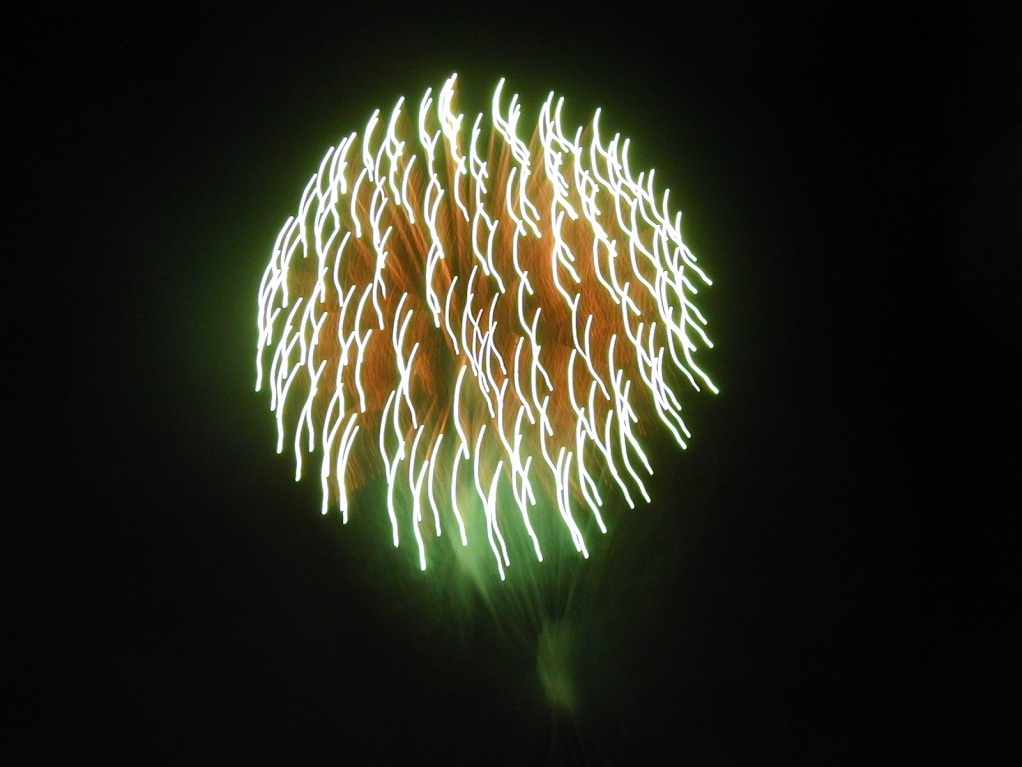 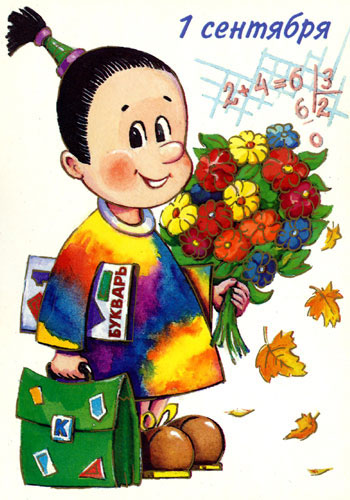 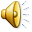 Домашнє завдання
Повторити теоретичний матеріал, переглянути розв’язування задач. Підготуватися до то.
Розв’язати № 70, 71.